CDR - PSS0 Installation and Commissioning Plan
Author			Team			Supervisor
A. Toral			M. Eriksson		S.L. Birch
			M. Mansouri
Introduction:
What is the objective of the PSS0 Installation & Commissioning Plan?
- To give an overview about the installation process and commissioning activities including milestones

Who are the stakeholders involved in the Installation & Commissioning Plan?

- Accelerator Division
- ICS Division
- Processkontroll AB
07 February 2018
PSS0 Installation and Commissioning Plan
2
PSS0 Installation and Commissioning Plan
Configuration before test
HV Fence Installed
Mar 6
Feb 12
System ready for Software deployment
System operational
Racks Delivered
Mar 20
Apr 7
Feb 22
2018
2018
7
8
9
10
11
12
13
14
Field devicesinstallation
Feb 13
Feb 21
Feb 15
Feb 16
FAT for racks
Feb 23
Feb 26
Installation of racks
Feb 26
Mar 5
Cable installation and termination
Mar 2
Mar 5
Main power to racks
Mar 7
Mar 9
Loop check
Software Development
Mar 7
Mar 20
Mar 20
Mar 22
HW and SW Integration
Processkontroll
ICS
SAT
Mar 22
Mar 26
FIT
Mar 26
Mar 29
Mar 26
Validation
Apr 5
Apr 6
Handover
07 February 2018
PSS0 Installation and Commissioning Plan
3
Thank you for your attention, 
any questions?
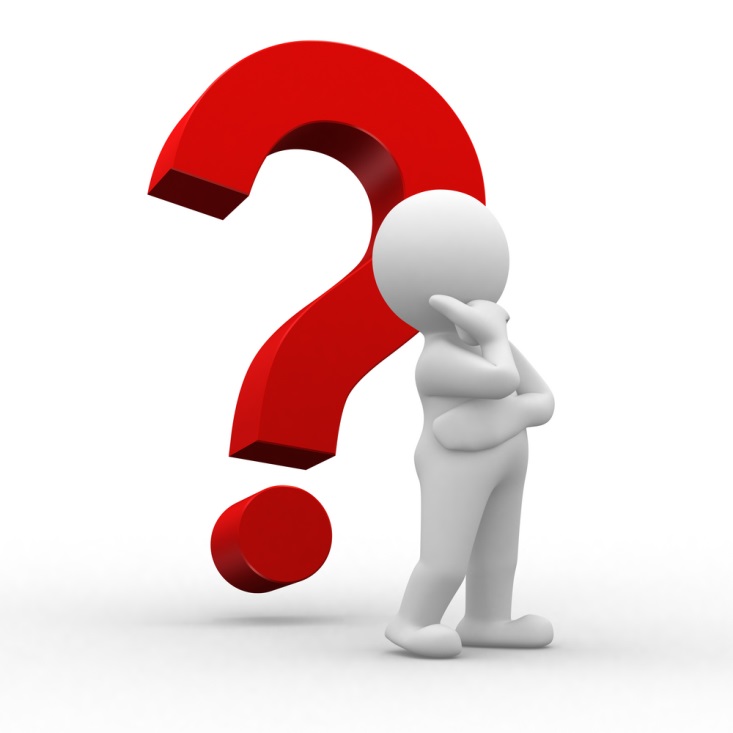 07 February 2018
PSS0 Installation and Commissioning Plan
4
5